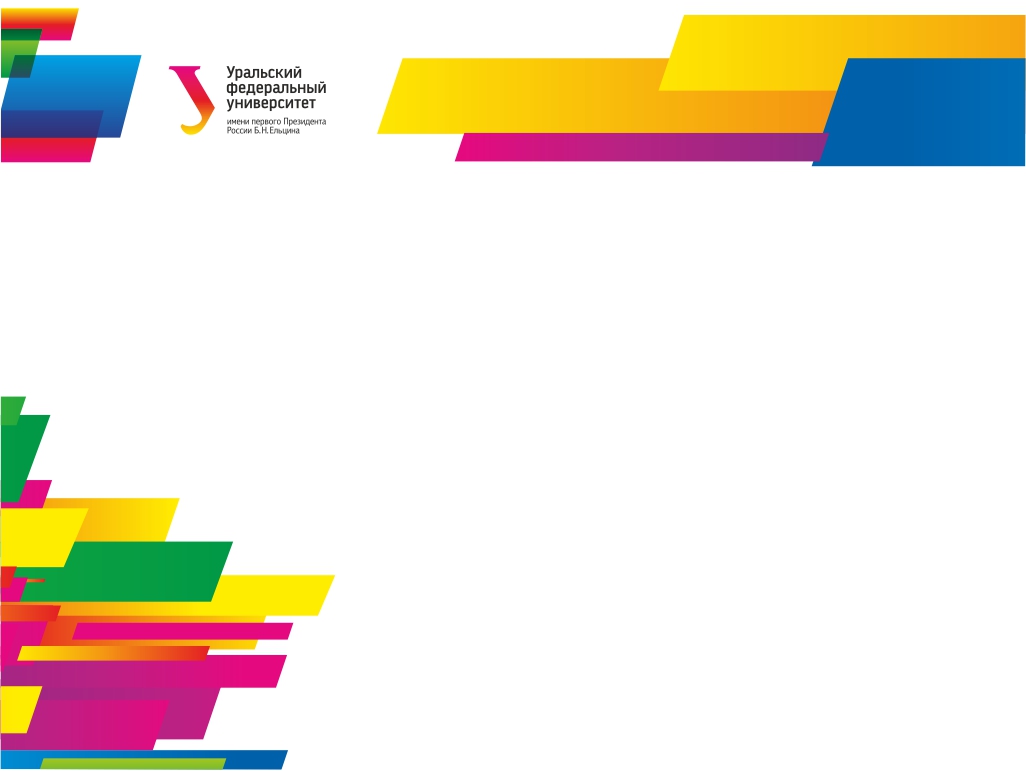 Федеральное государственное автономное образовательное учреждение
высшего профессионального образования
«Уральский федеральный университет имени первого Президента России Б.Н.Ельцина»
ОТЧЕТ 
по спортивно – массовой работе 
Уральского федерального университета 
за 2014/2015 уч.год
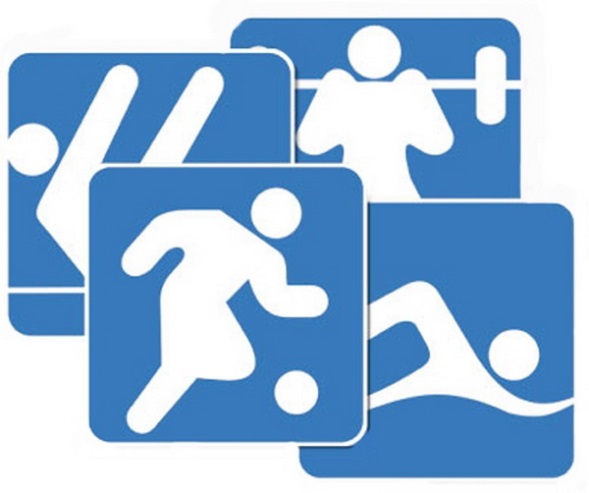 I. Реализация календарного плана спортивно-массовых мероприятий
Ярмарка спортивных возможностей
                                                                  все студенты 1 курса
Сентябрь, 2014
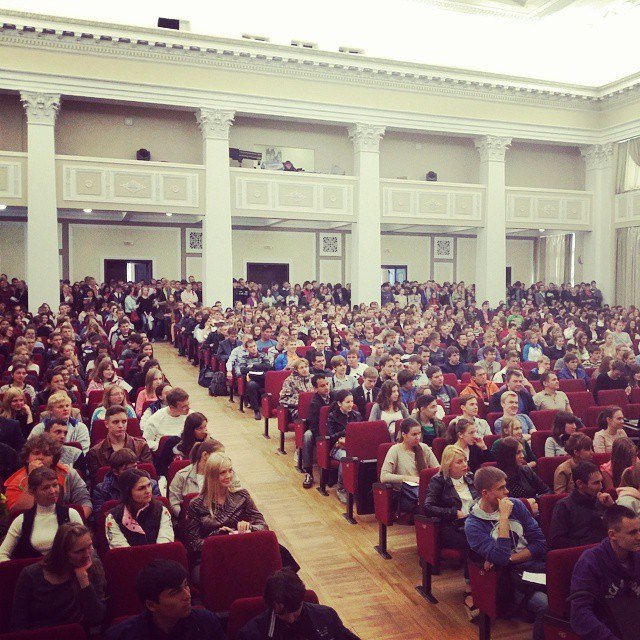 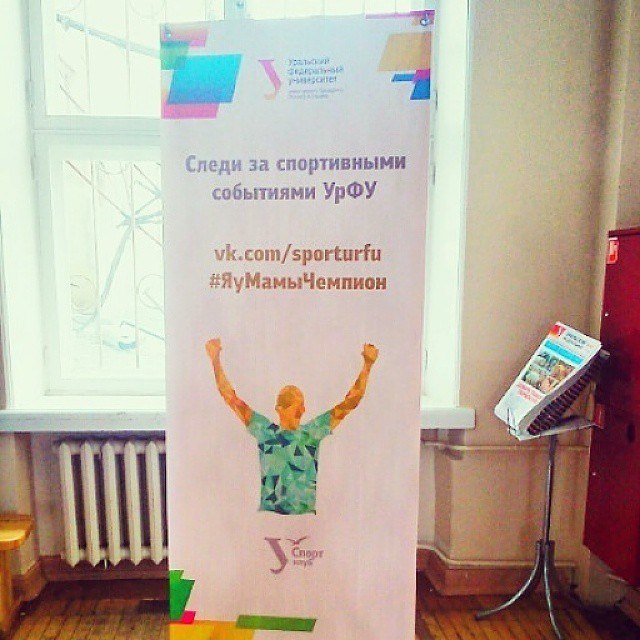 I. Реализация календарного плана спортивно-массовых мероприятий
Спортивная неделя первокурсника
(мини-футбол, настольный теннис, легкая атлетика, АРМ спорт )
Октябрь, 2014
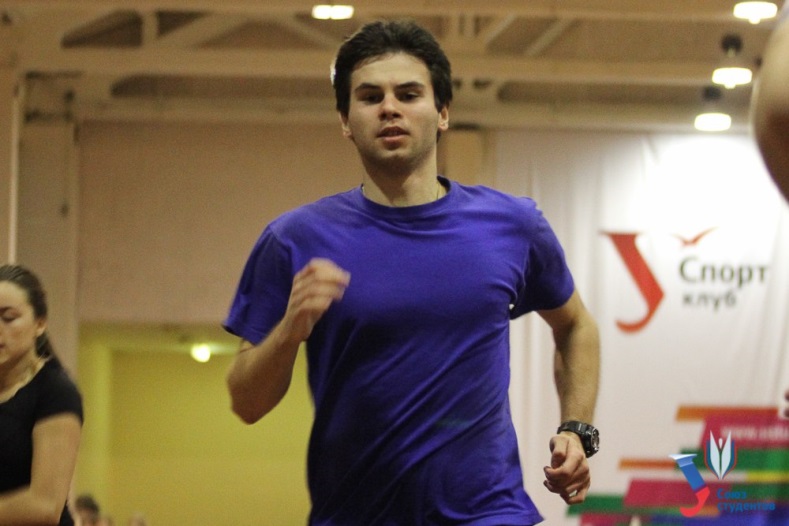 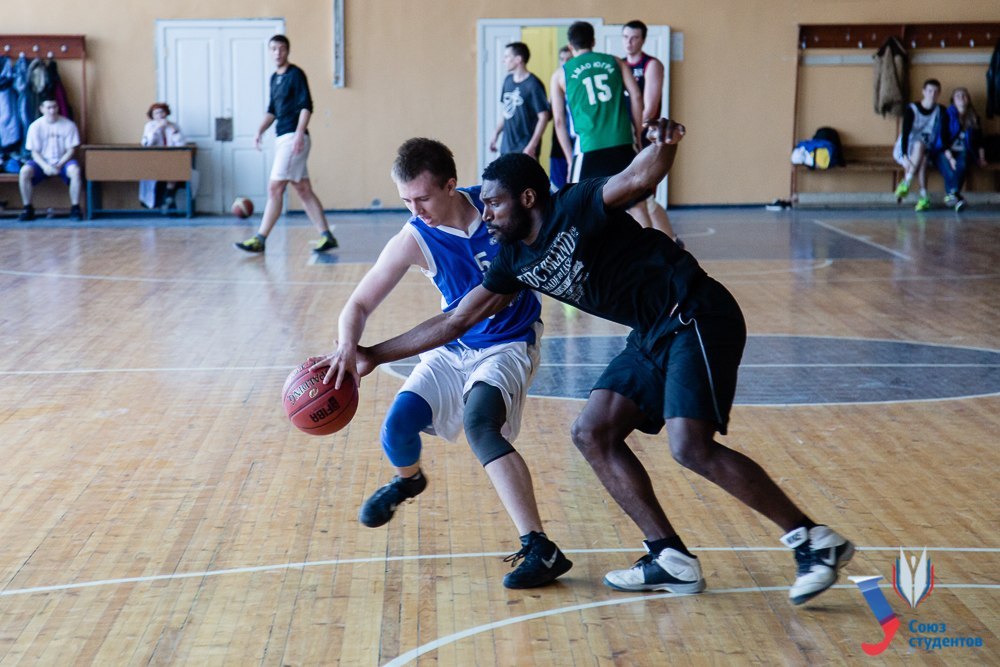 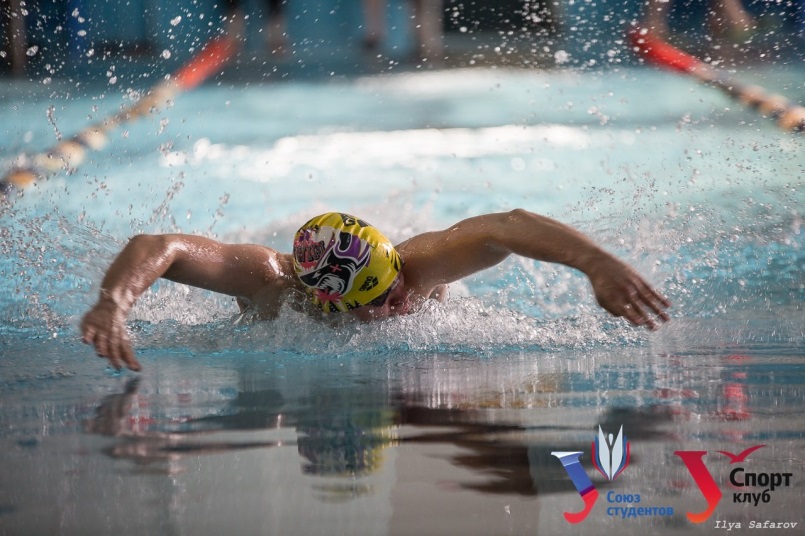 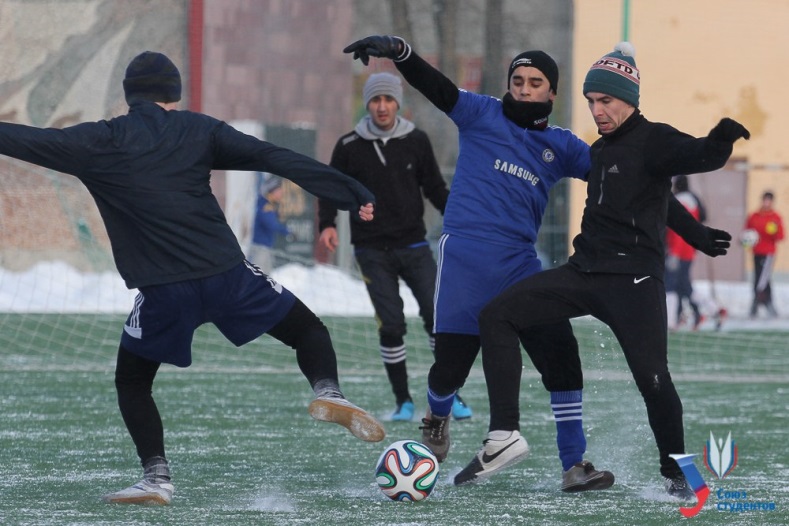 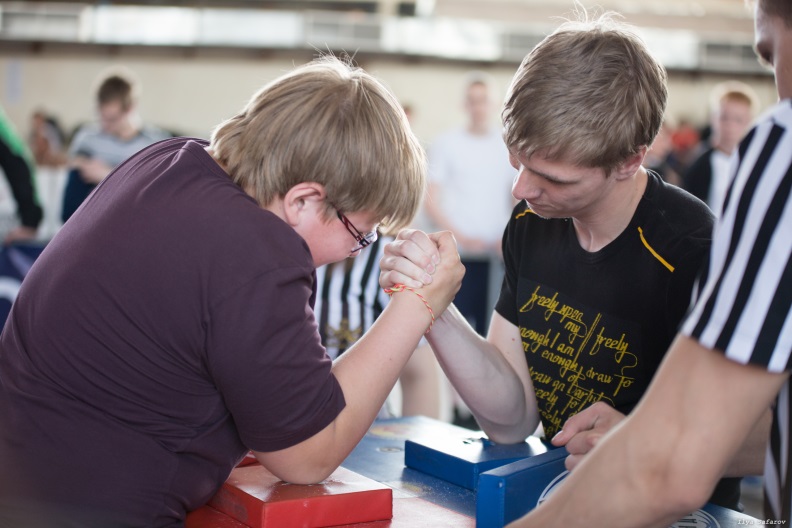 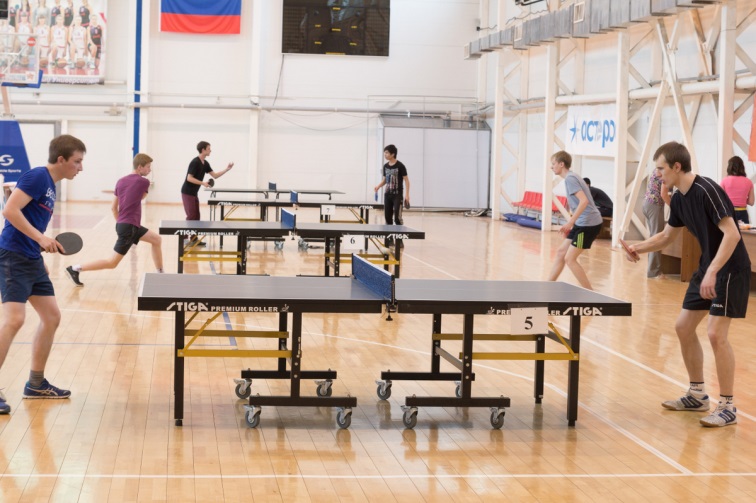 Итоги спортивной недели первокурсника
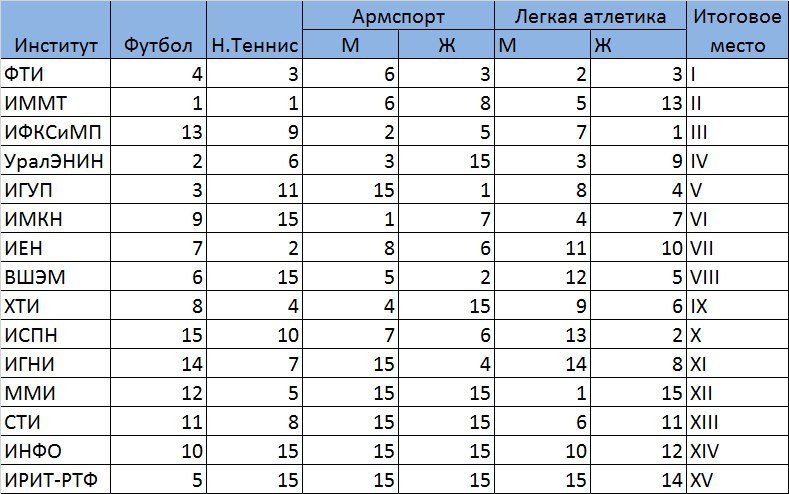 I. Реализация календарного плана спортивно-массовых мероприятий
Фестиваль черлидинга УрФУ
                                                                          более 150 чел.
Декабрь, 2014
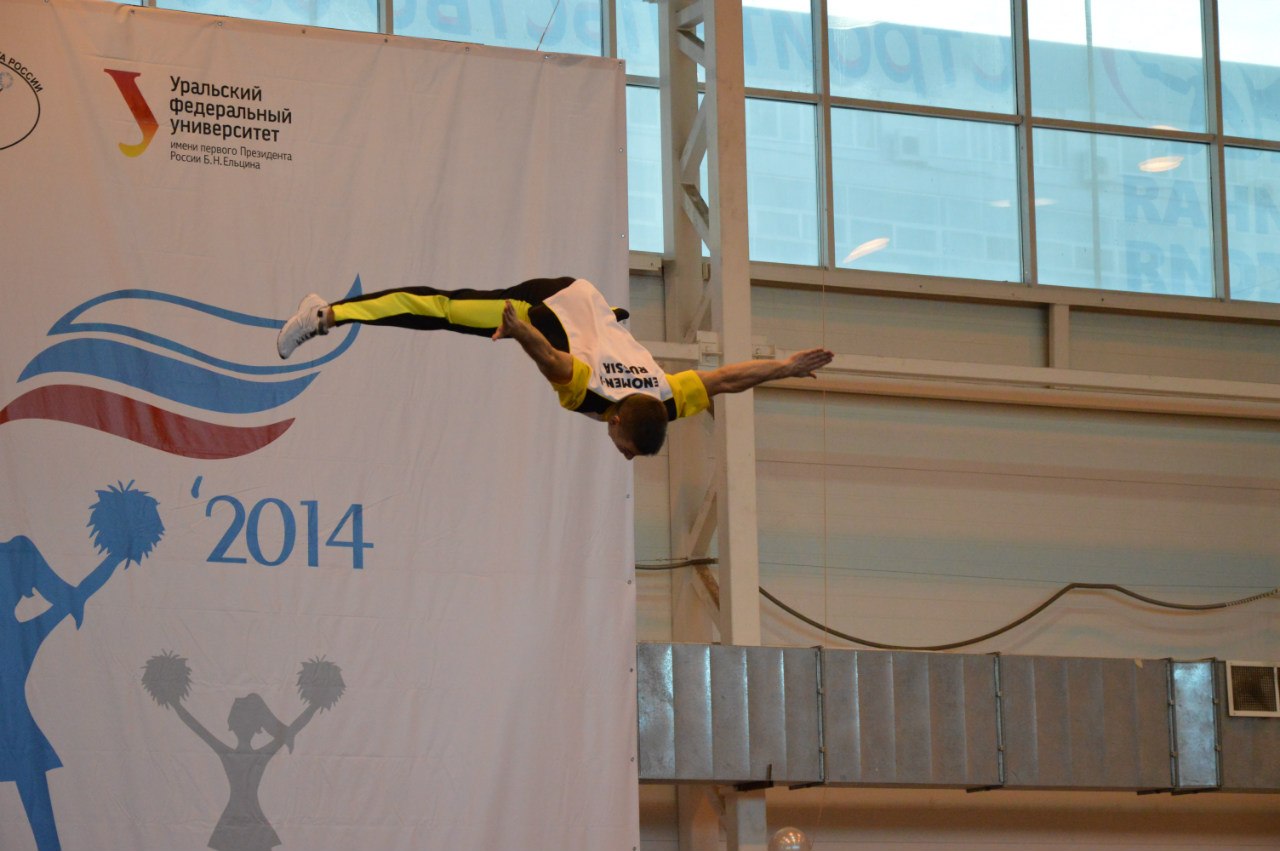 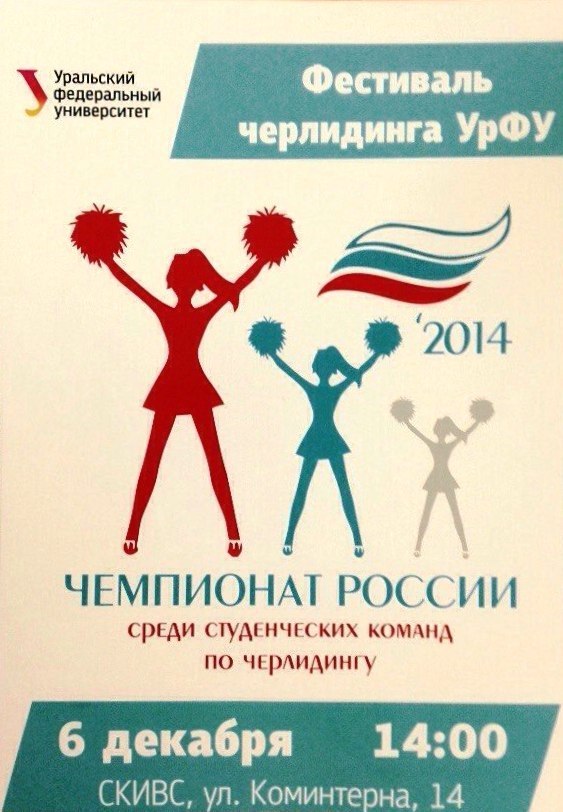 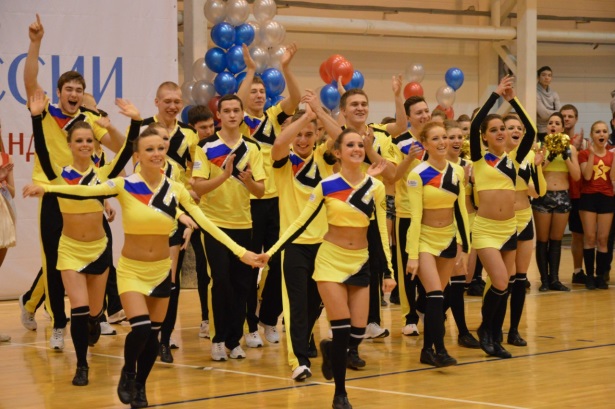 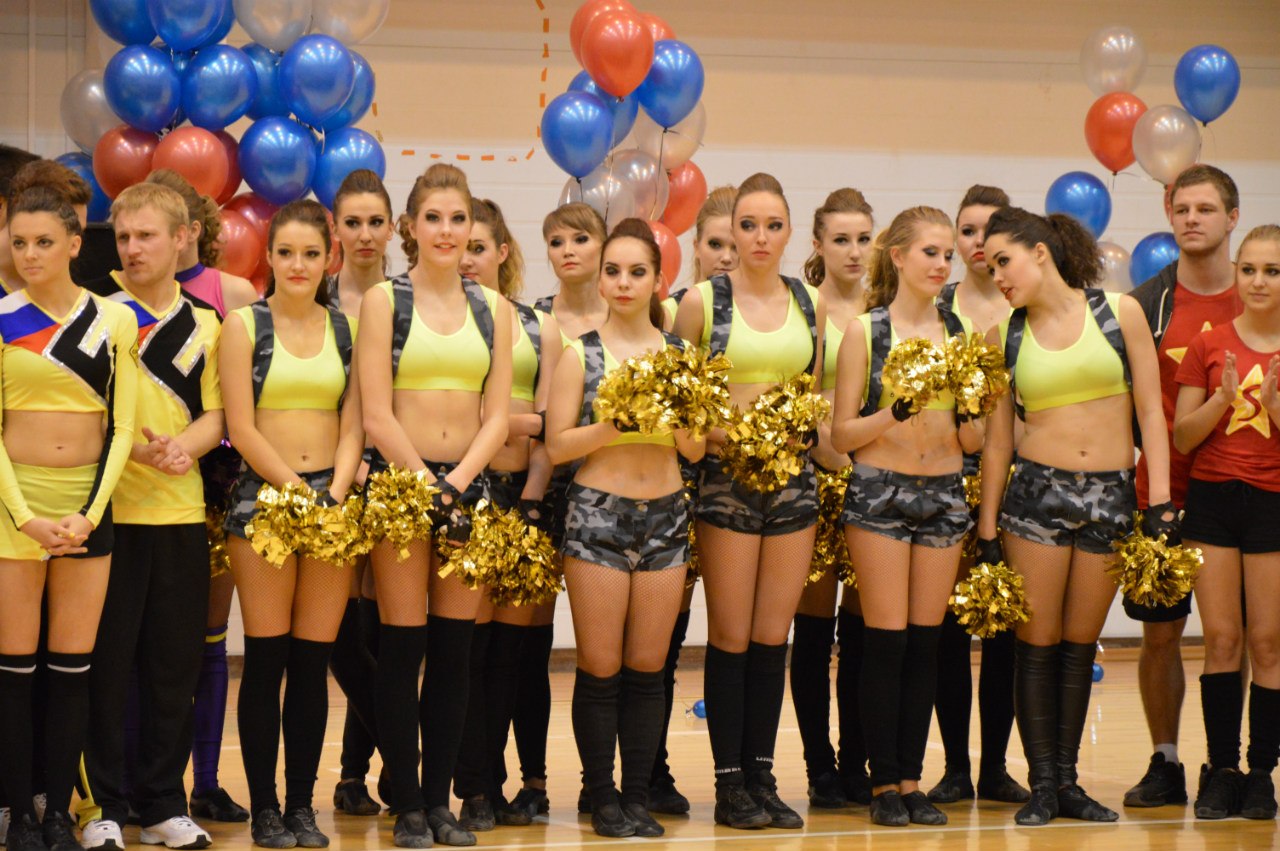 Итоги фестиваля черлидинга УрФУ
I. Реализация календарного плана спортивно-массовых мероприятий
Спортивный проект «Игра» - комплексное мероприятие  по след. видам спорта :  волейбол, большие гонки, стритбол, боулинг, весенний квест , пейнтбол 
Отличительная особенность: принцип неизменности состава команды на всех мероприятиях                                                                                                    более 900 чел.
в течении года
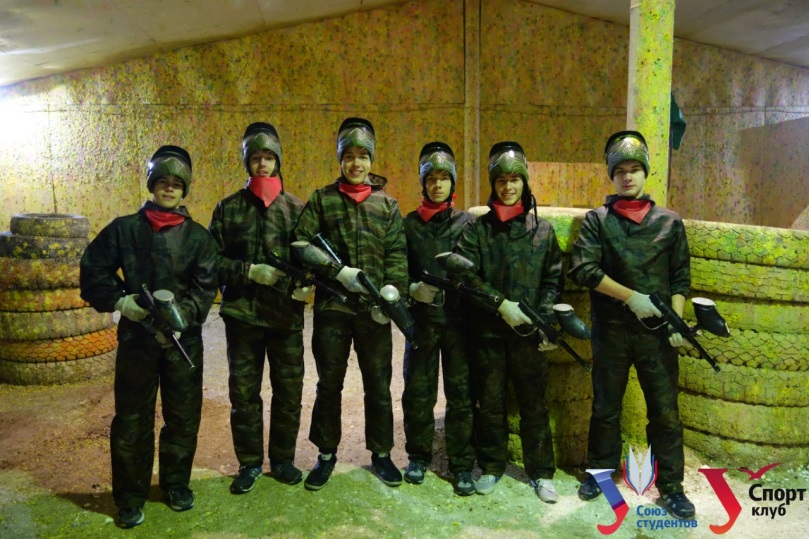 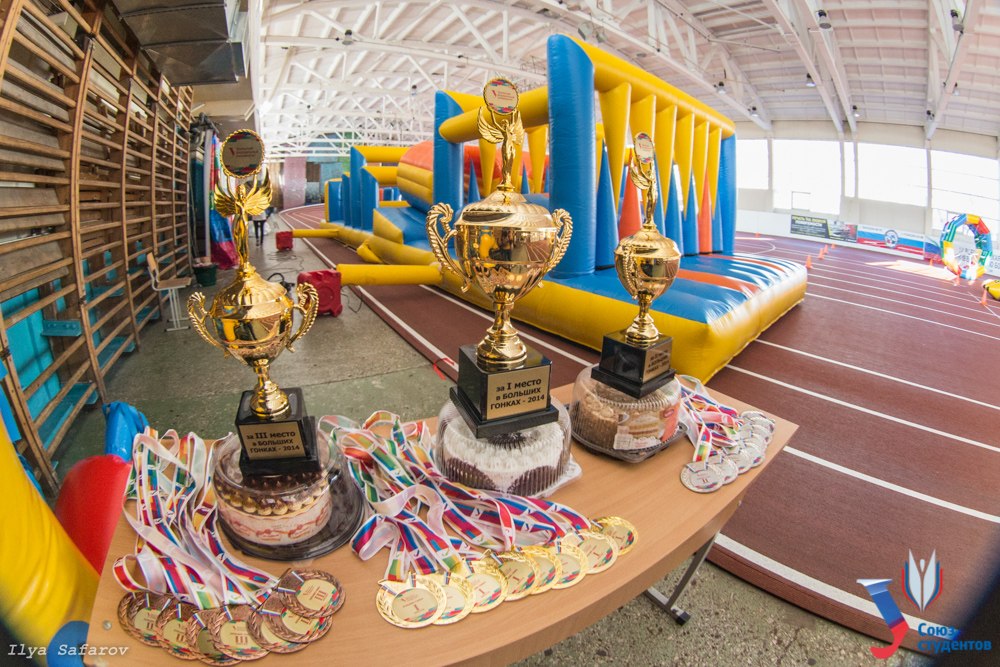 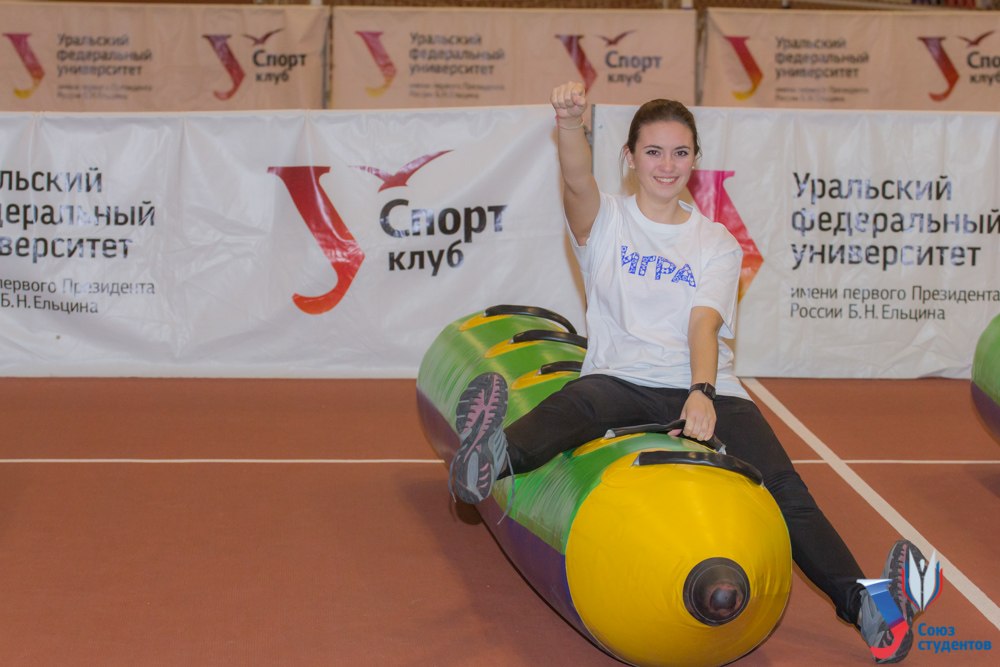 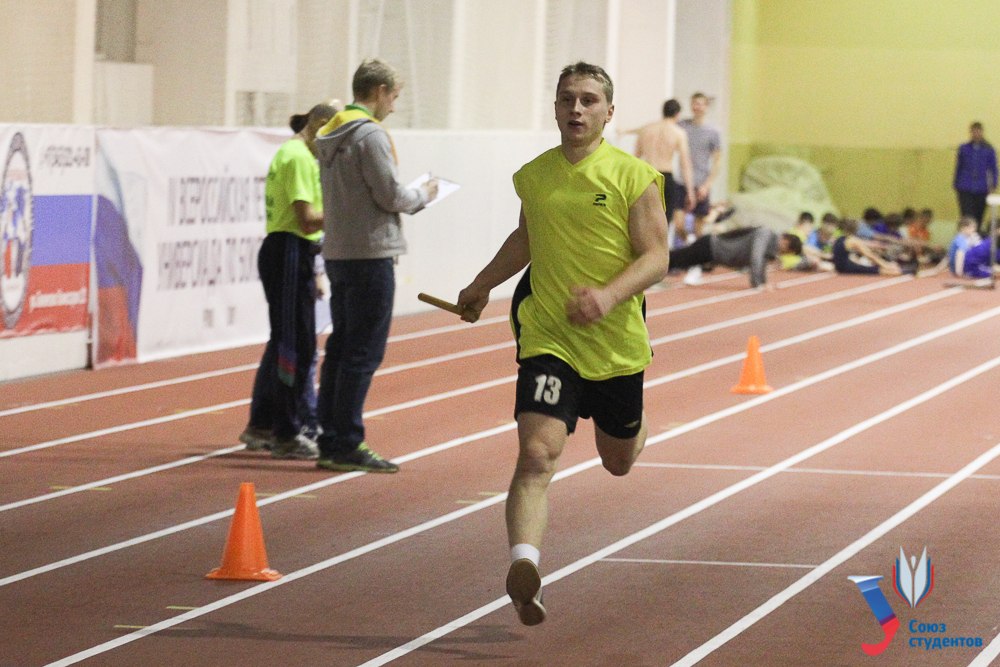 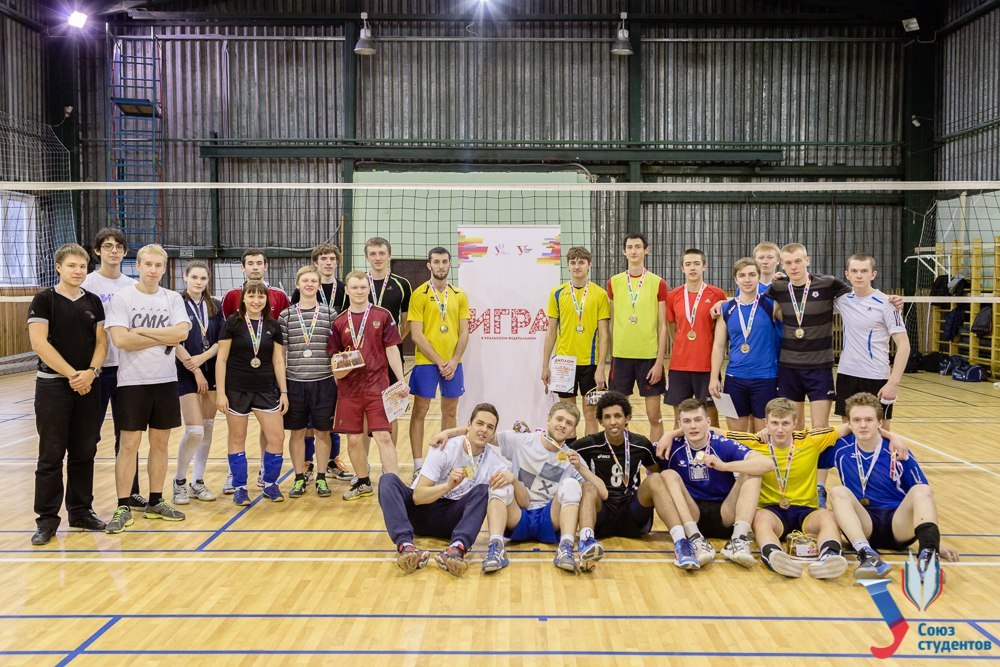 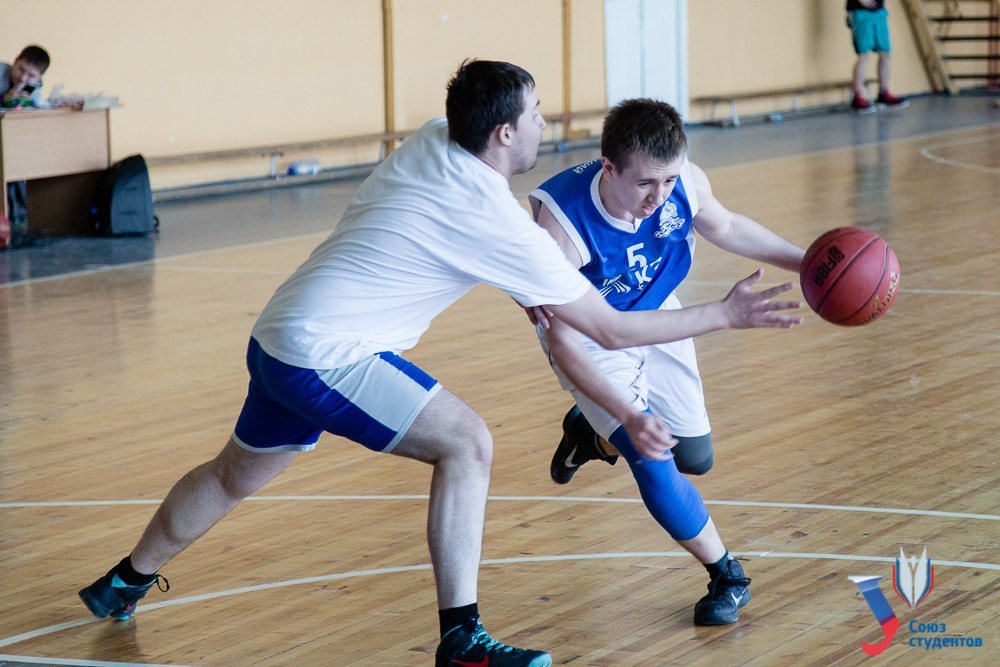 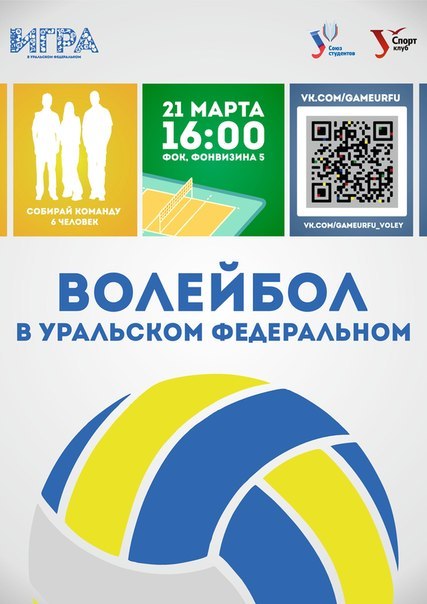 I. Реализация календарного плана спортивно-массовых мероприятий
Экстремальные игры «УрФУ-X-Games»

зимние дисциплины: бордер-кросс, ски-кросс

летние дисциплины: скейтборд, ролики, флэтленд, МТВ, ВМХ street)
Март - май, 2015
более 300 чел.
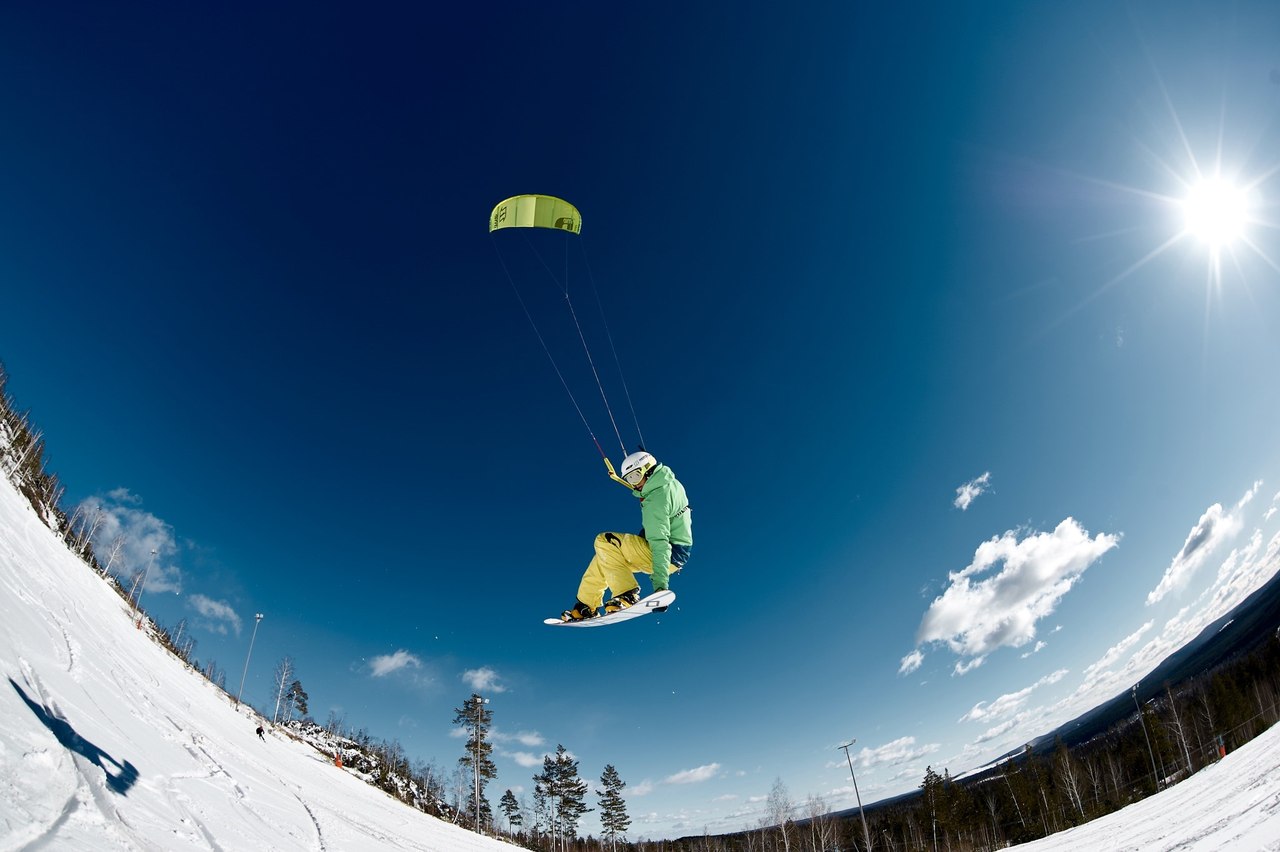 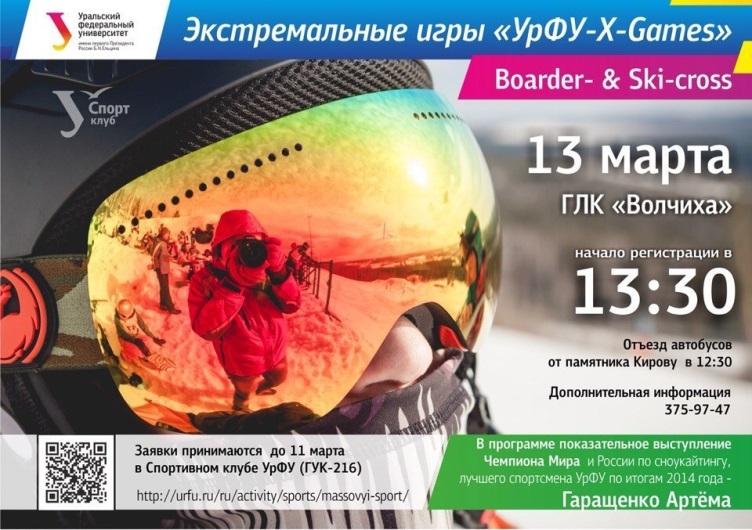 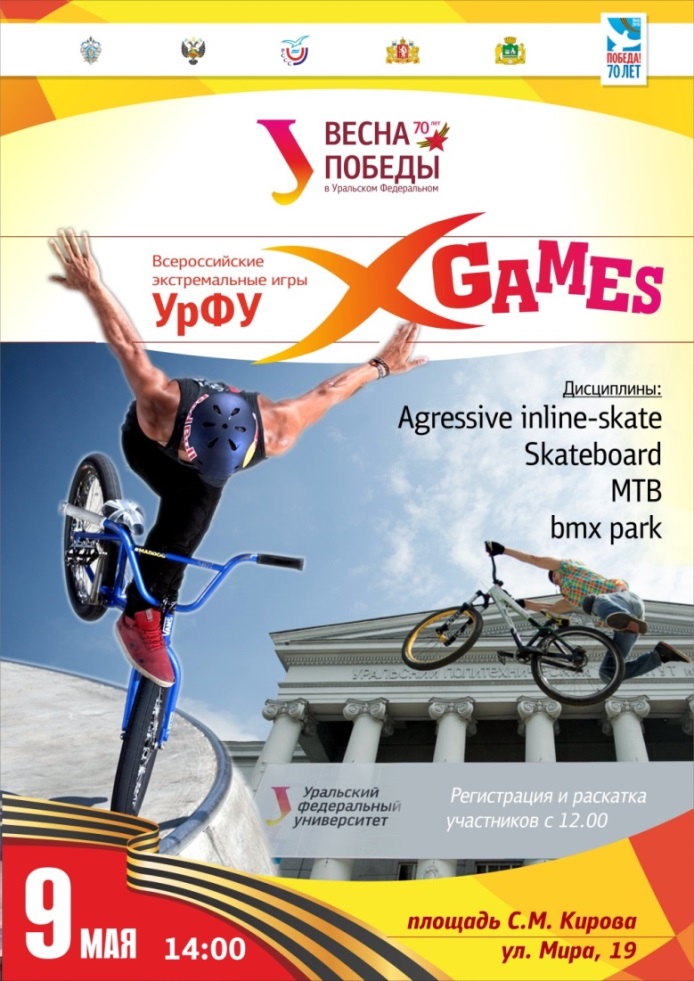 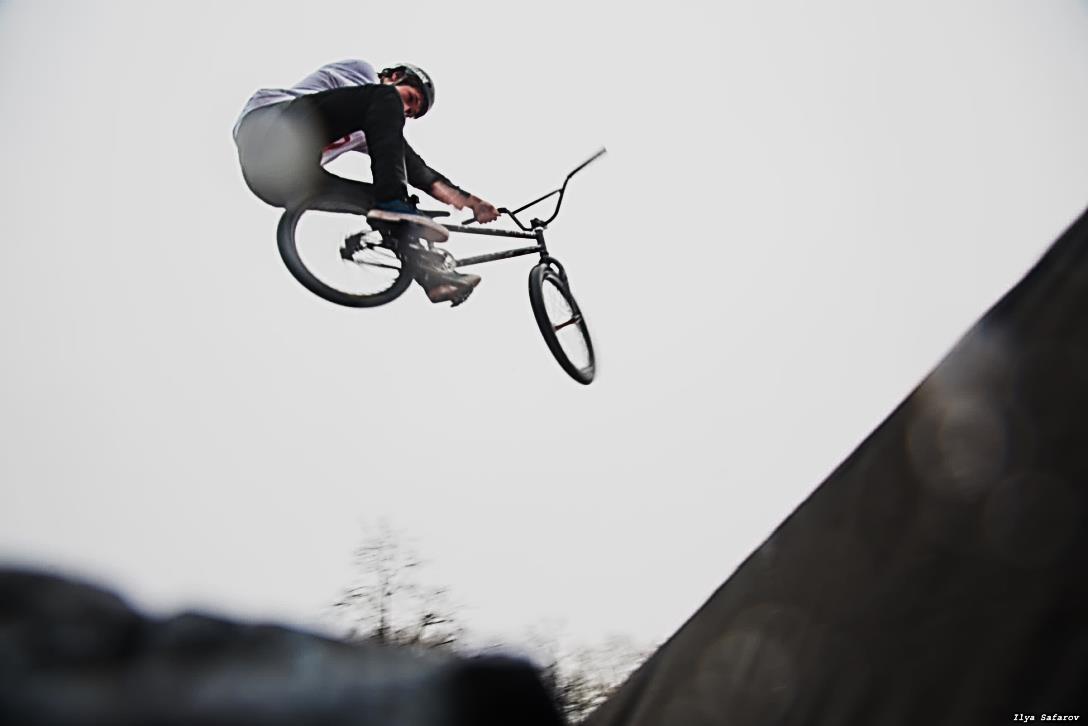 I. Реализация календарного плана спортивно-массовых мероприятий
Студенческий фестиваль «Фитнес-Университет»
                                                                                      более 300 чел.
Апрель, 2014
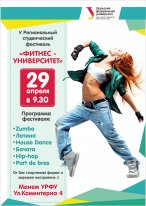 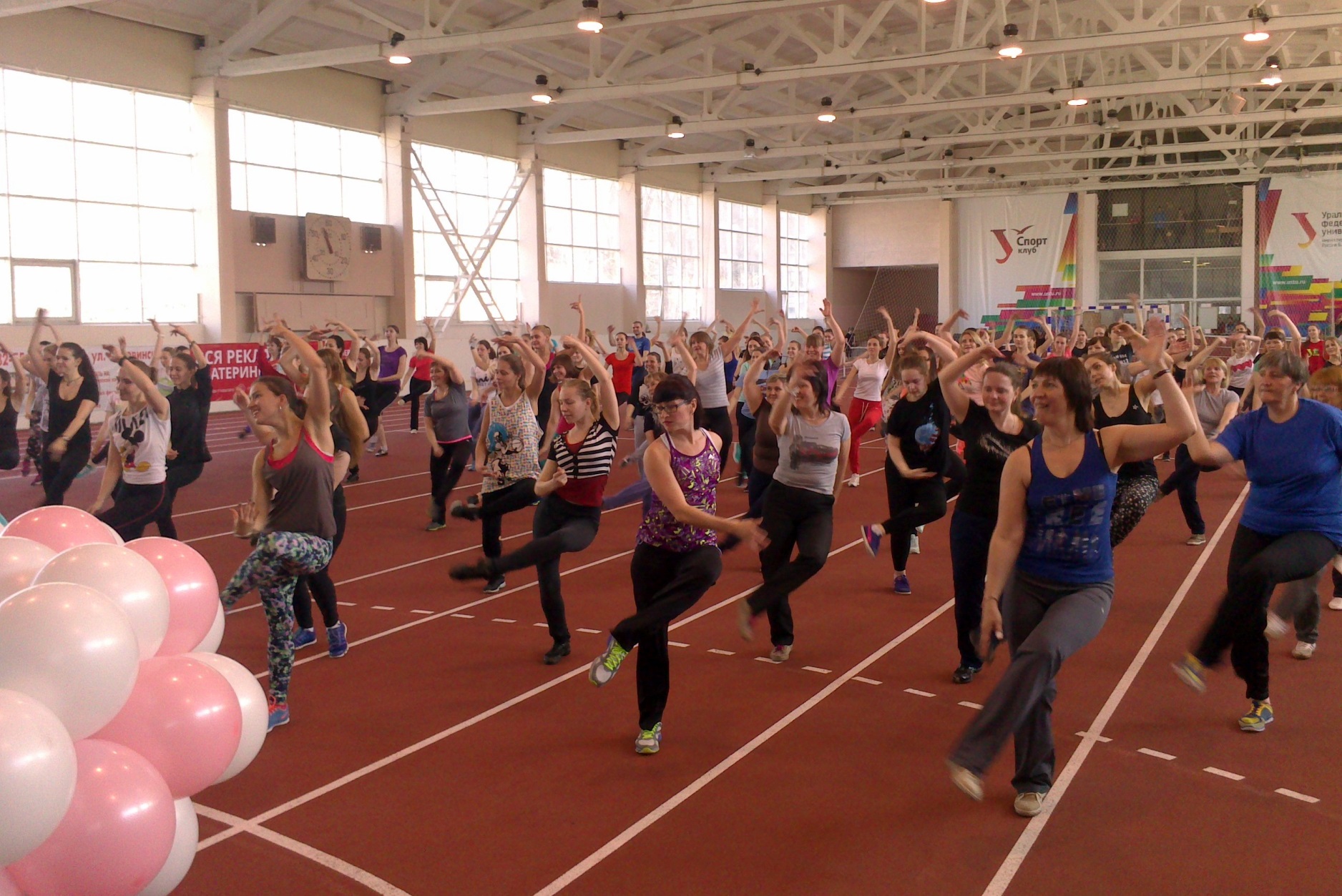 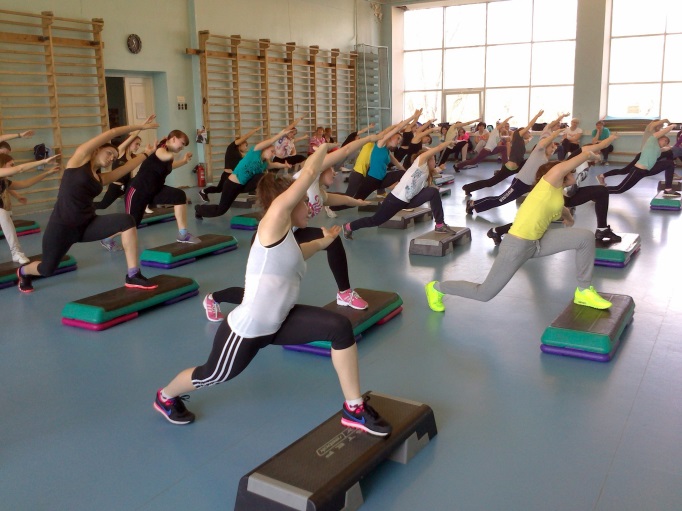 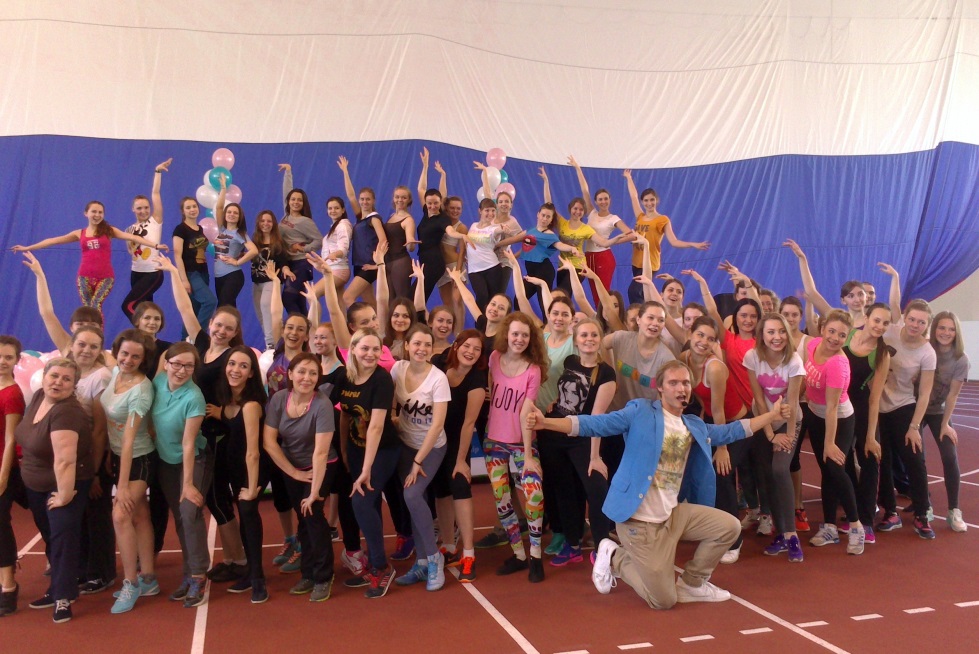 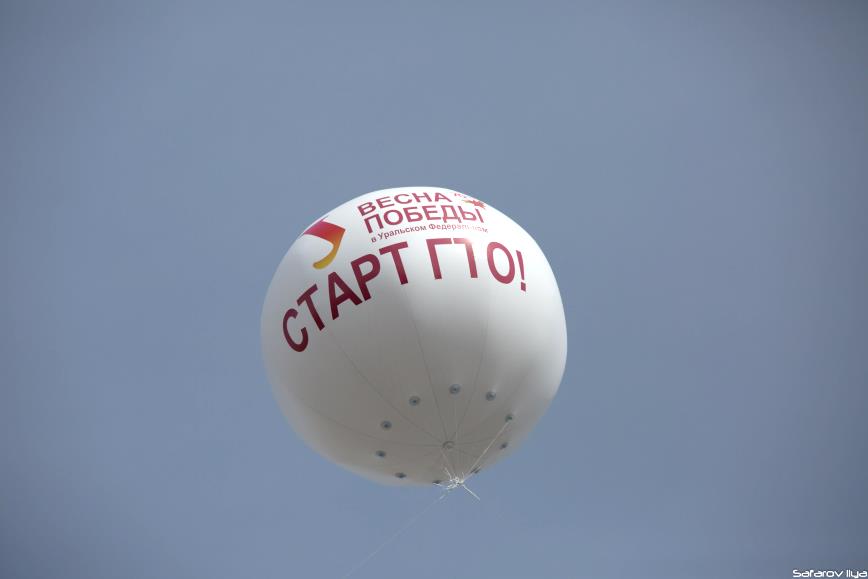 I. Реализация календарного плана спортивно-массовых мероприятий
Студенческие старты  всероссийского физкультурно-спортивного комплекса 
«Готов к труду и обороне!» в Уральском федеральном                 
              более 2000 чел.  (в т.ч. 33 – «золото», 119 – «серебро», 267 – «бронза»
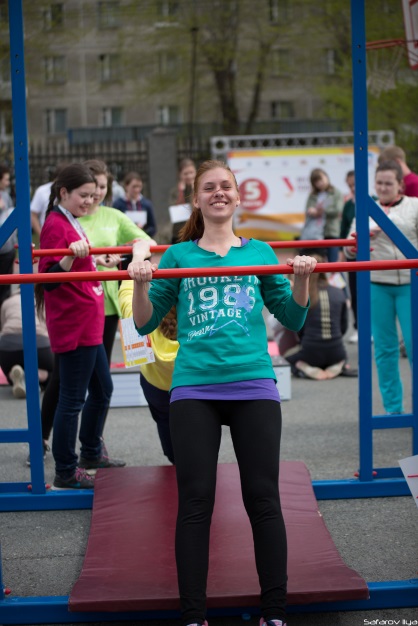 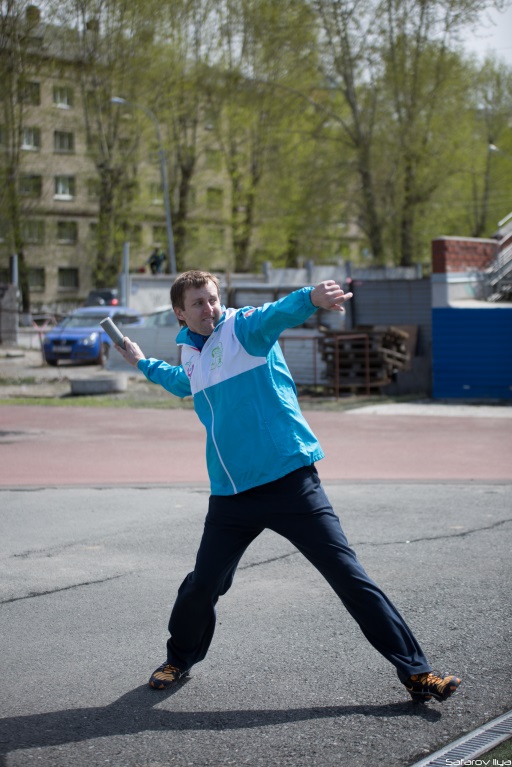 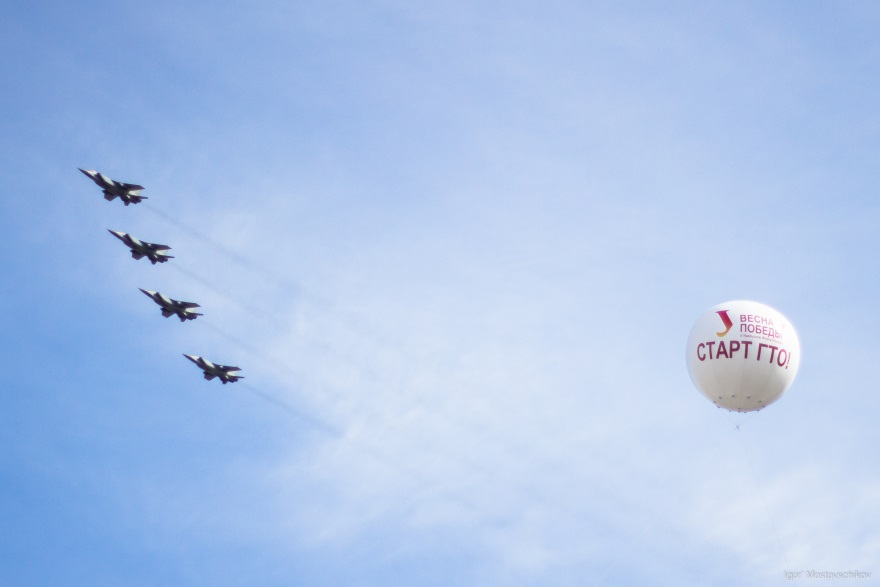 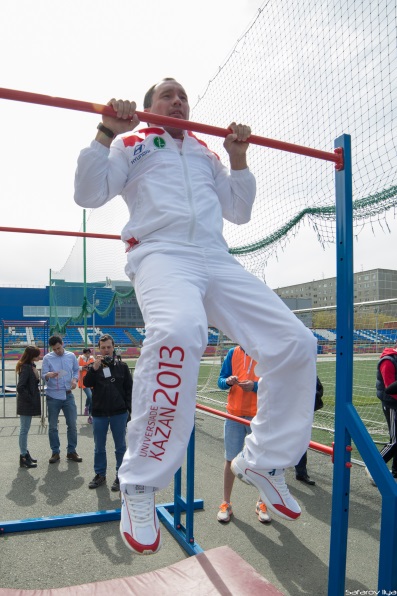 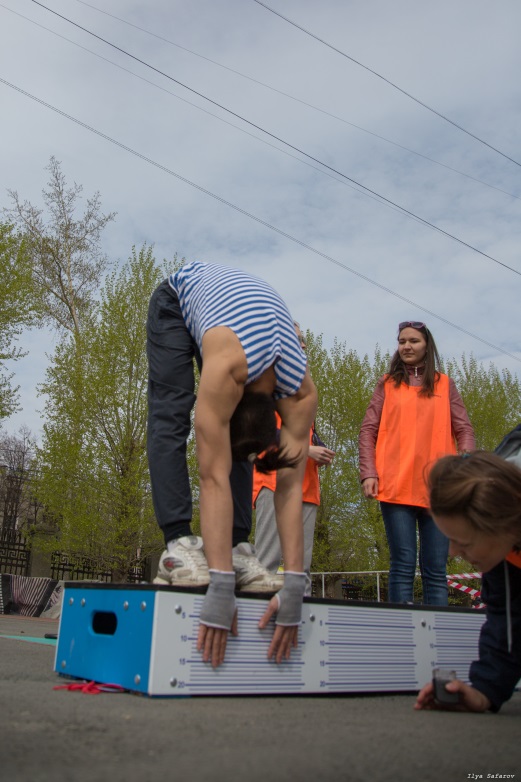 Май, 2014
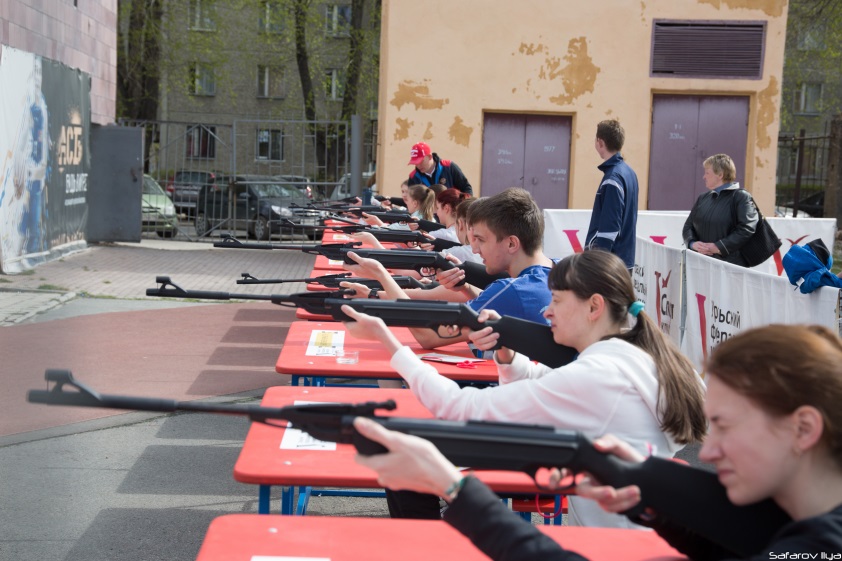 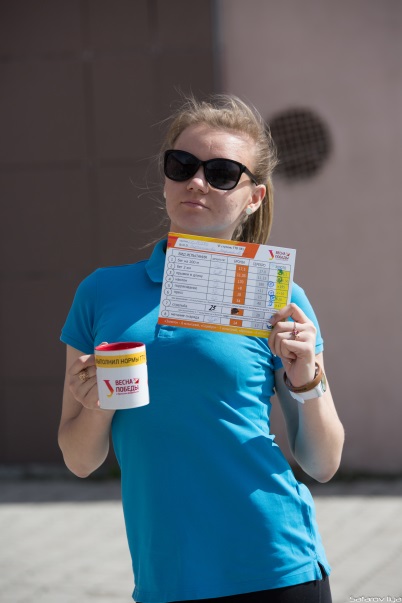 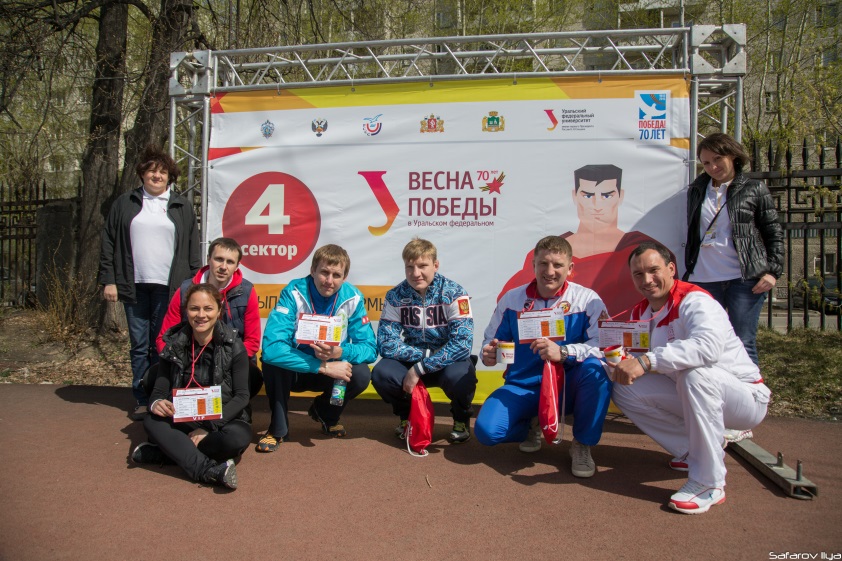 I. Реализация календарного плана спортивно-массовых мероприятий
Легкоатлетическая эстафета УрФУ,
Патриотическая эстафета «Великая Победа»
9 Мая, 2015
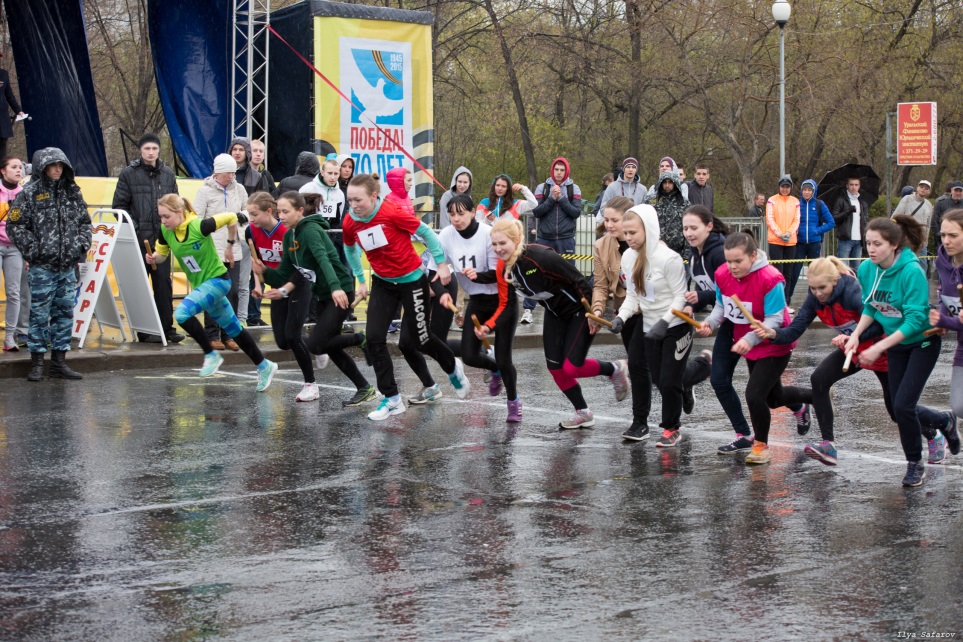 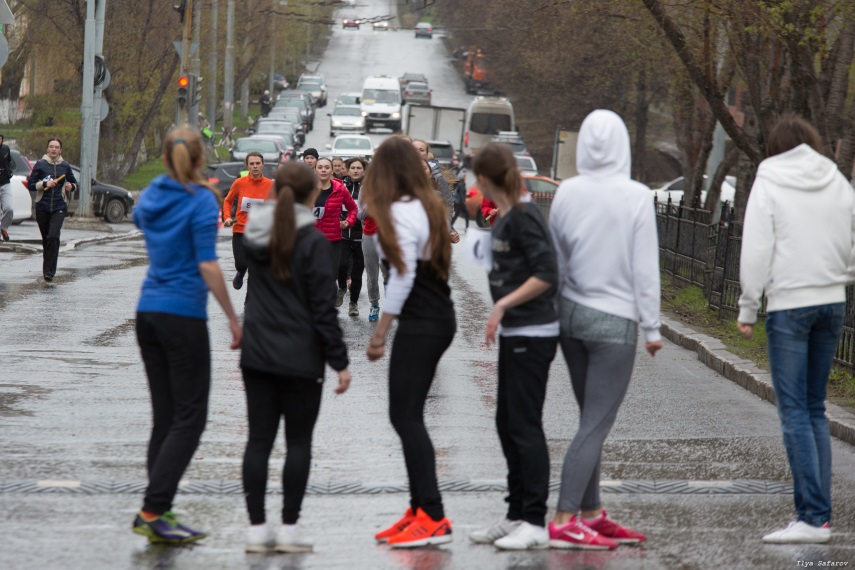 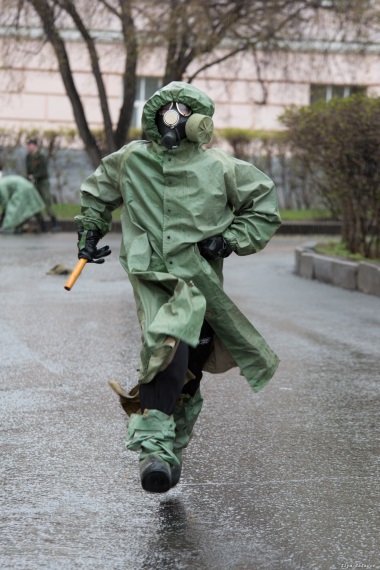 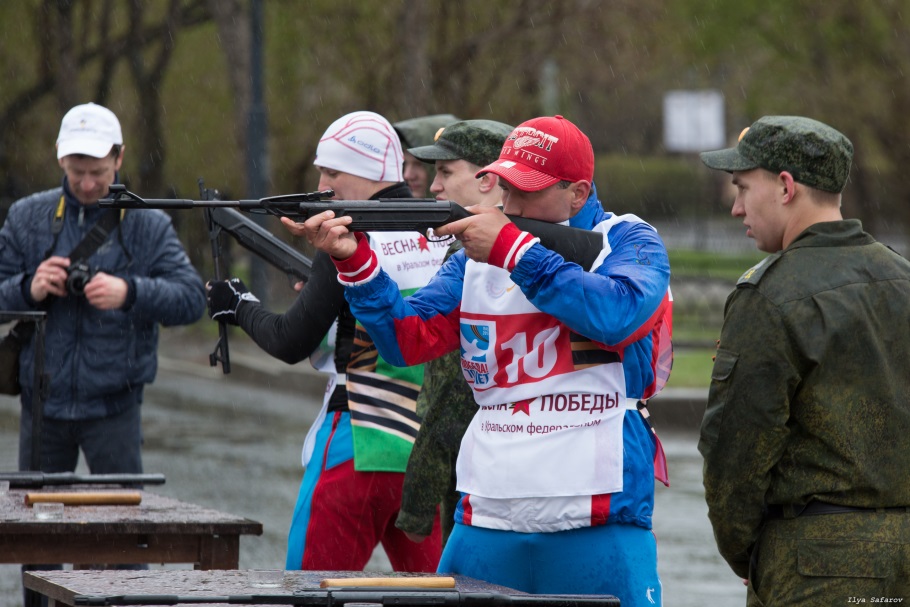 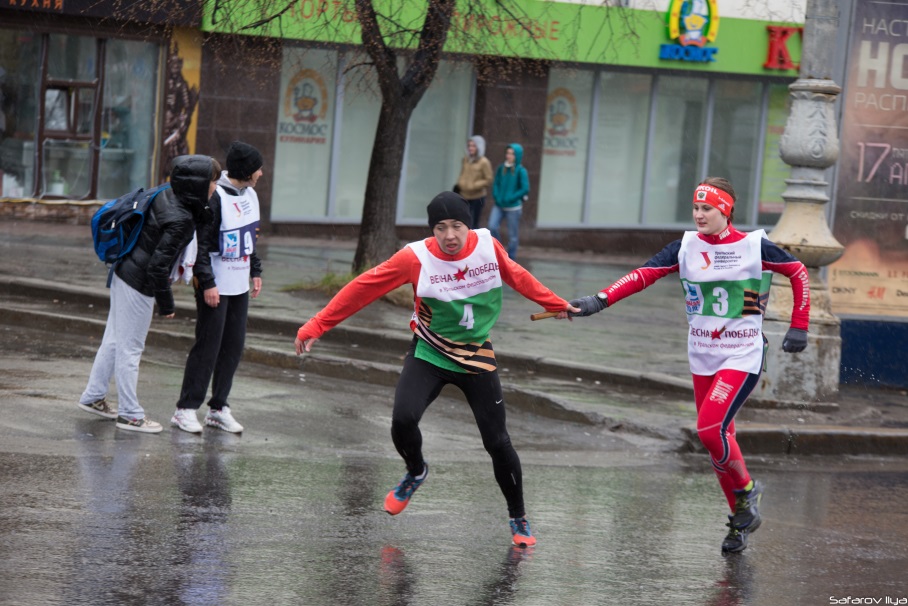 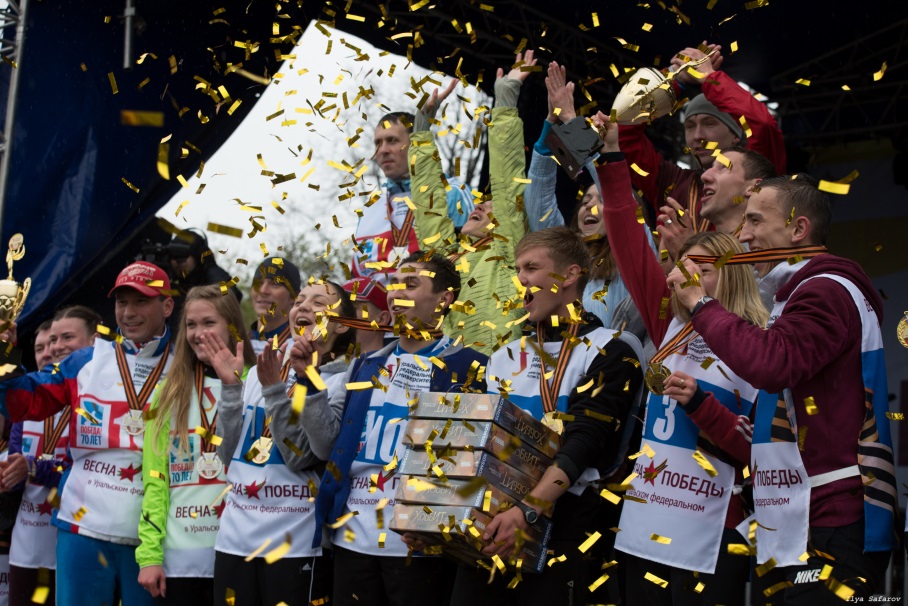 I. Реализация календарного плана спортивно-массовых мероприятий
XXIII Универсиада УрФУ – 
                комплексное мероприятие по 18 видам спорта
Октябрь 2014 г. - Май 2015 г.
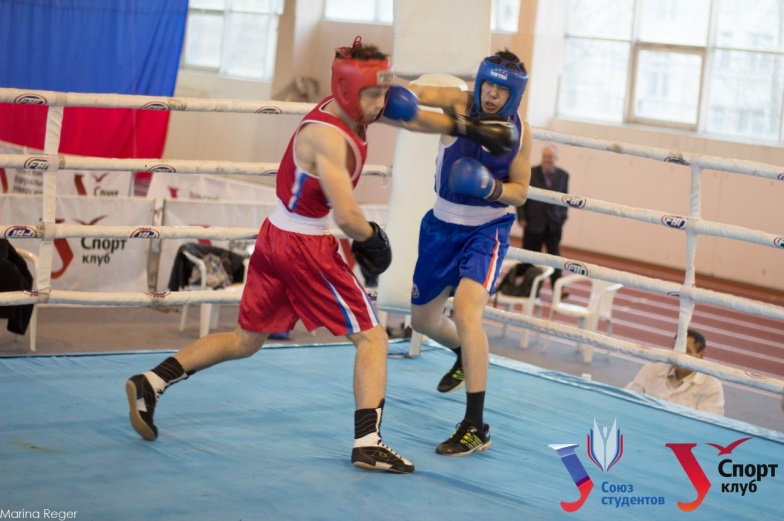 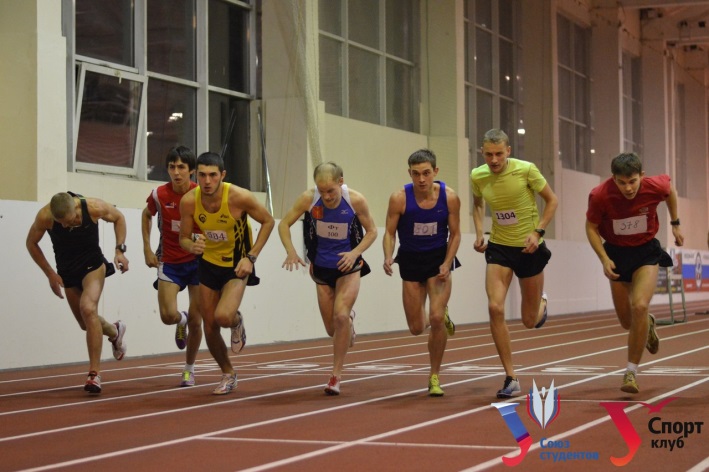 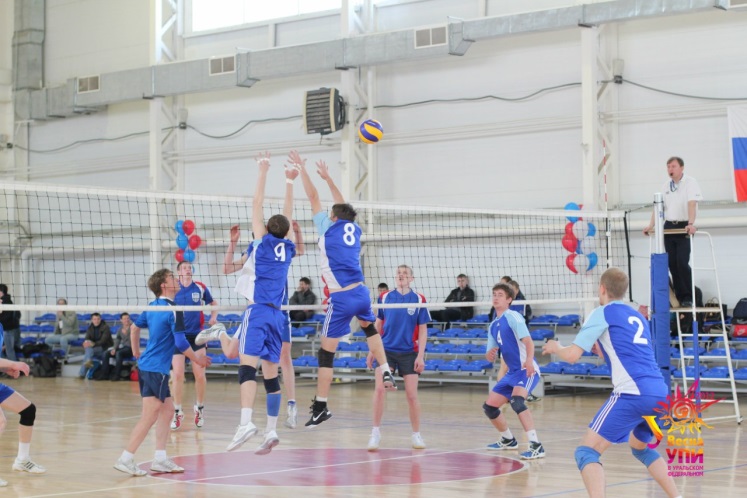 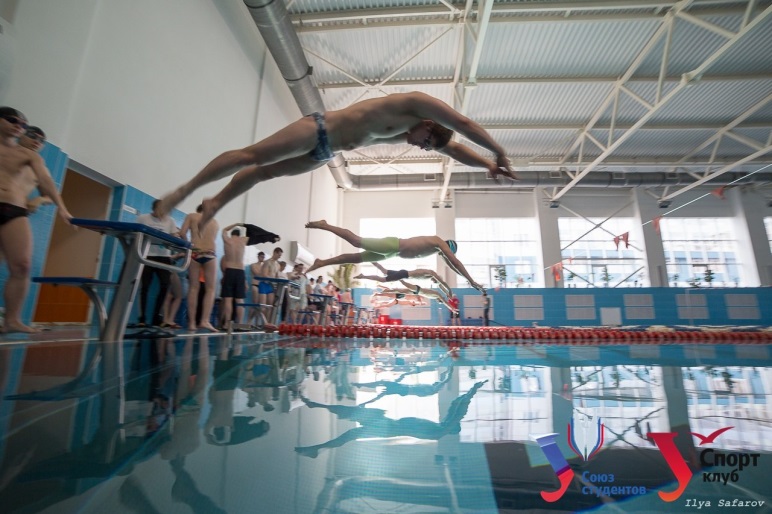 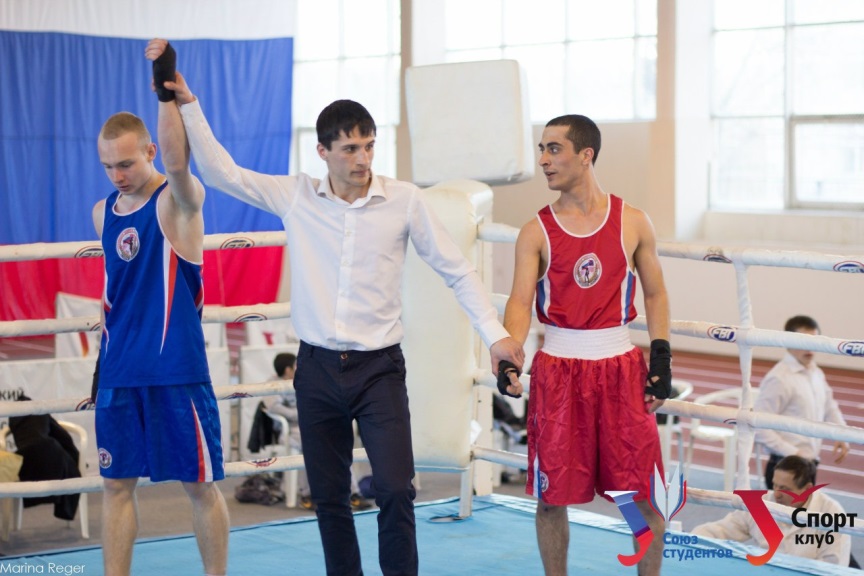 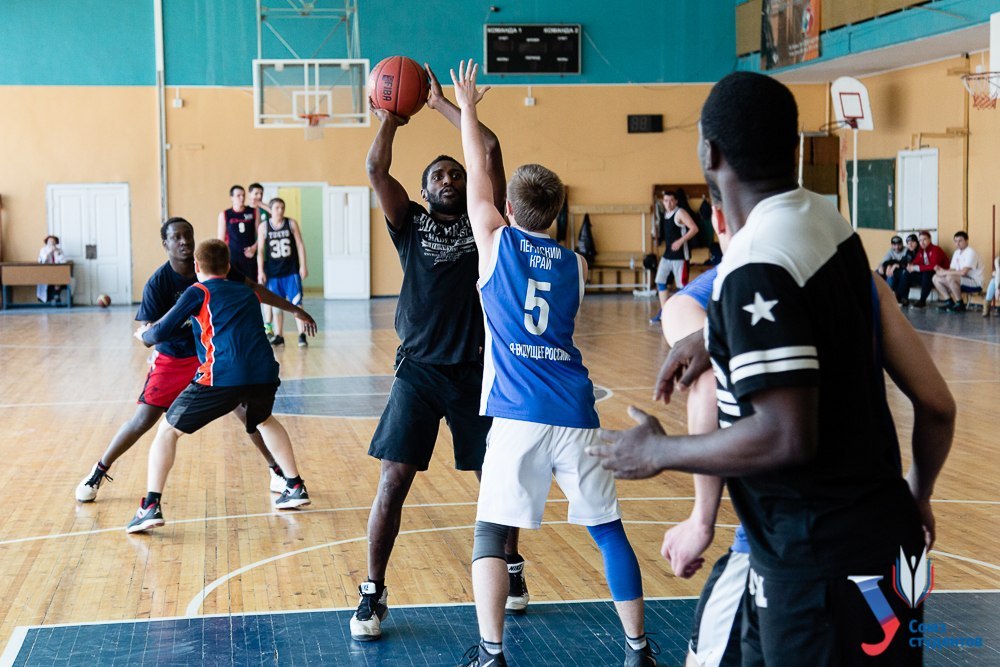 I. Реализация календарного плана спортивно-массовых мероприятий
XXIII Универсиада УрФУ
В течении года
Итоги смотр-конкурса                                                             по спортивно-массовой работе
Итоги традиционной
 Студенческой Универсиады УрФУ
II. Развитие спортивно-массовой работы
«Фитнес УрФУ» - это бесплатные групповые еженедельные занятия фитнесом для студентов. Информационная поддержка мероприятия, позволила уже в первый год проведения собрать большое количество участников. 

Общее кол-во участников: более 700 чел.
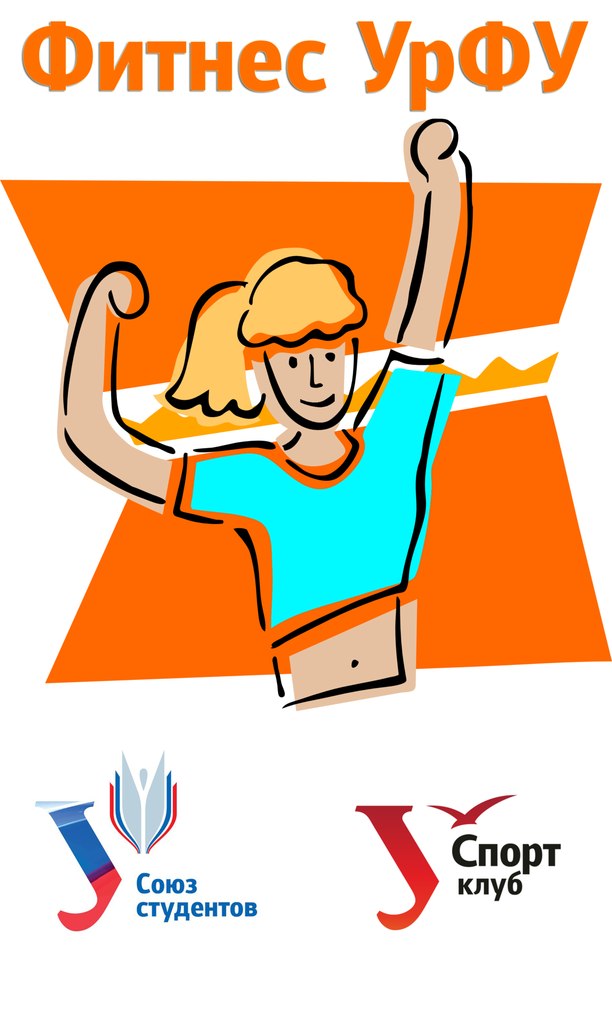 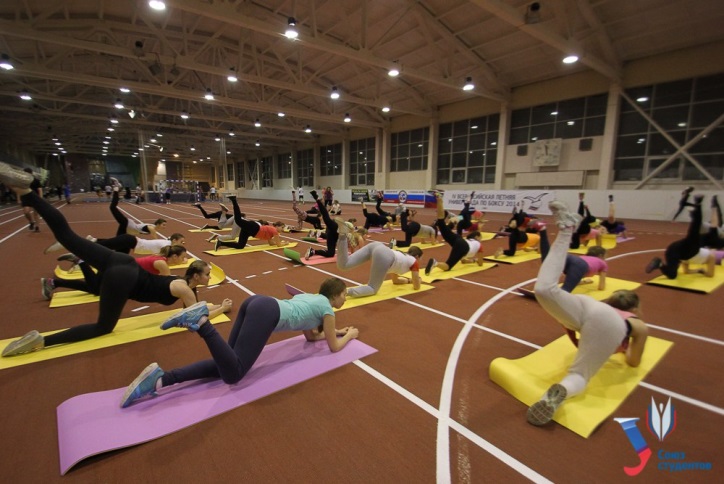 II. Развитие спортивно-массовой работы
Создание спортивно-оздоровительных площадок на территории студенческого городка
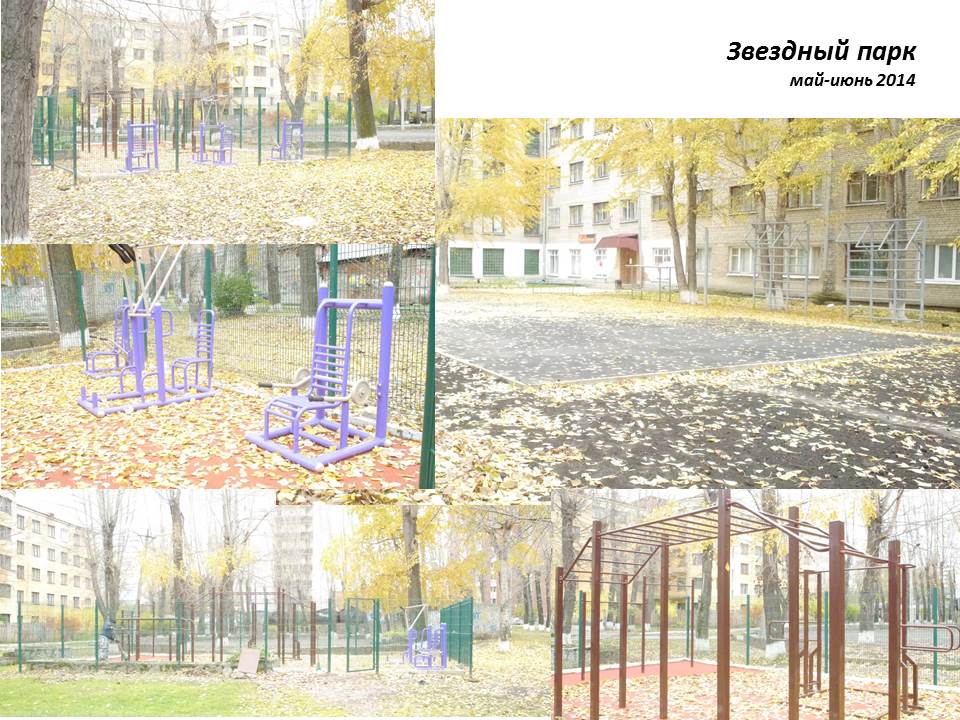 Создание студенческих оздоровительных площадок

уличная спортивная
площадка для фитнеса;

открытая площадка для
игровых видов спорта (волейбол, стритбол);

мобильный парк для
сдачи норм ГТО.
II. Развитие спортивно-массовой работы
Укрепление спортивной материально-технической базы СОК «Песчаное»
Новое оборудование и инвентарь базы СОК «Пасчаное»
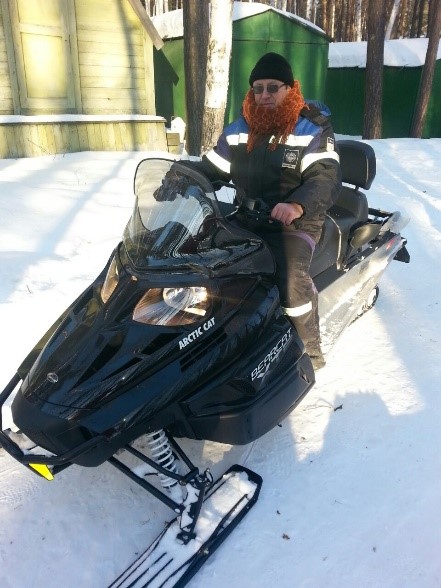 Снегоход
Резак и борона для прокладывания лыжни
Комплекты для лыжных гонок (палки, лыжи, ботинки)
Коньки
Сушилка для спортивной обуви
II. Развитие спортивно-массовой работы
Изменение информационного поля спортивно-массовых мероприятий
Создание информационной группы в соц. сетях «ВКонтакте»

«Спорт УрФУ»
 
http://vk.com/sporturfu
 
В 2014/2015 учебном году, было полностью обновлено информационное поле спортивно-массовых мероприятий, благодаря чему  удалось привлечь новых участников мероприятий и большого количества зрителей, а также дало возможность студентам быстро и оперативно узнавать результаты прошедших соревнований и в целом интерес студентов к спортивным соревнованиям университета
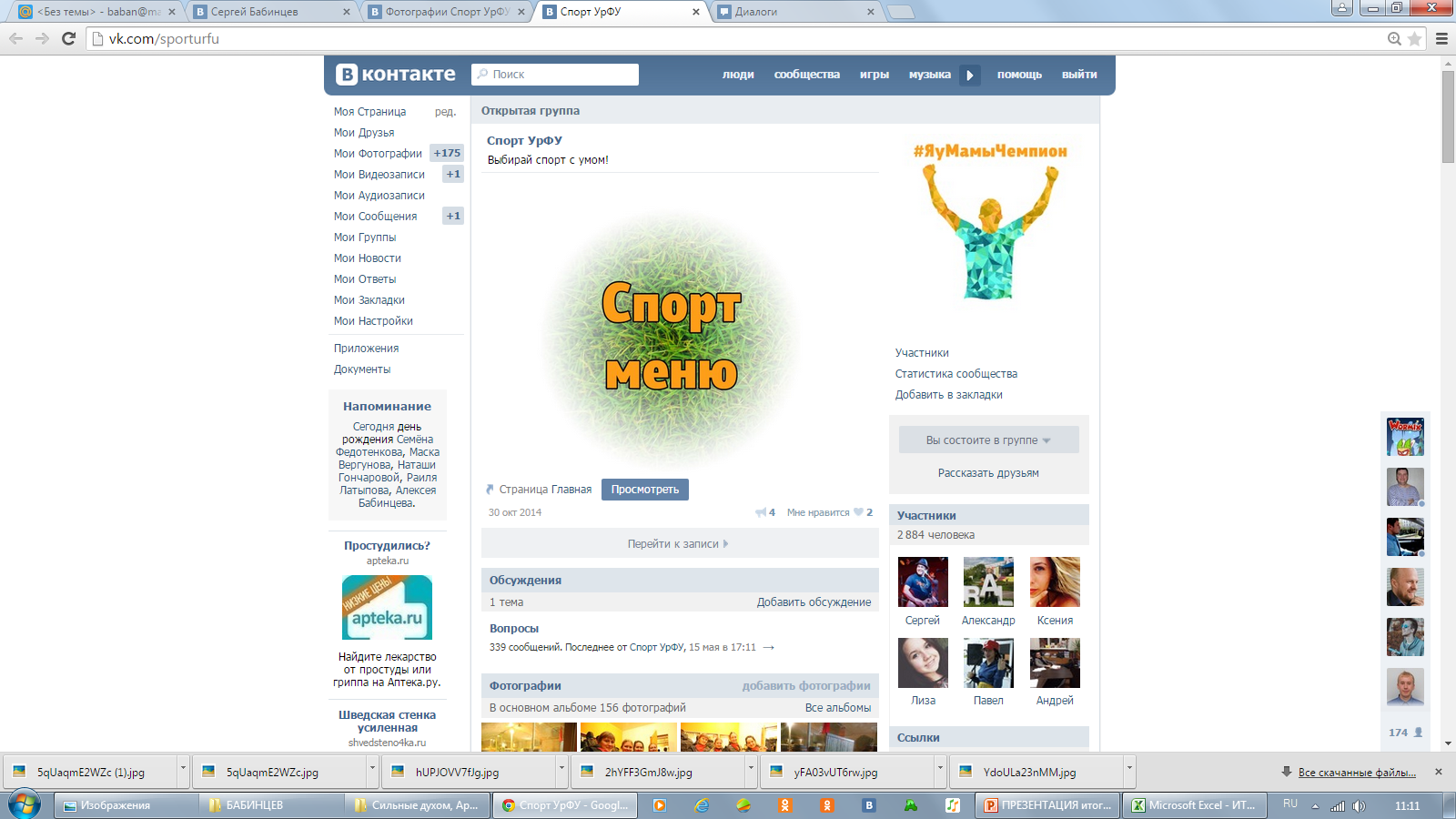 III. Ближайшие планы на 2015/2016 уч. год
В целях исправления проблемных вопросов, возникавших при проведении спортивно-массовых мероприятий в 2014/2015 уч.году, а также в целях необходимости модернизации нормативно-правовой базы по СМР необходимо выполнения следующего ряда мероприятий:
 
1. Корректировка Положения Универсиады УрФУ, его утверждение;
2. Организация и проведение общей судейской коллегии Универсиады УрФУ в целях информирования о нововведениях и учета пожеланий по организации и проведения мероприятий со стороны институтов-участников, утверждение  судейской коллегии приказом ректора;
3. Пересмотр критериев и коэффициентов оценки  при подсчете результатов Смотр-конкурса по СМР;
4. Формирование нового сборника нормативных документов по СМР на 2015/2016 уч.год.